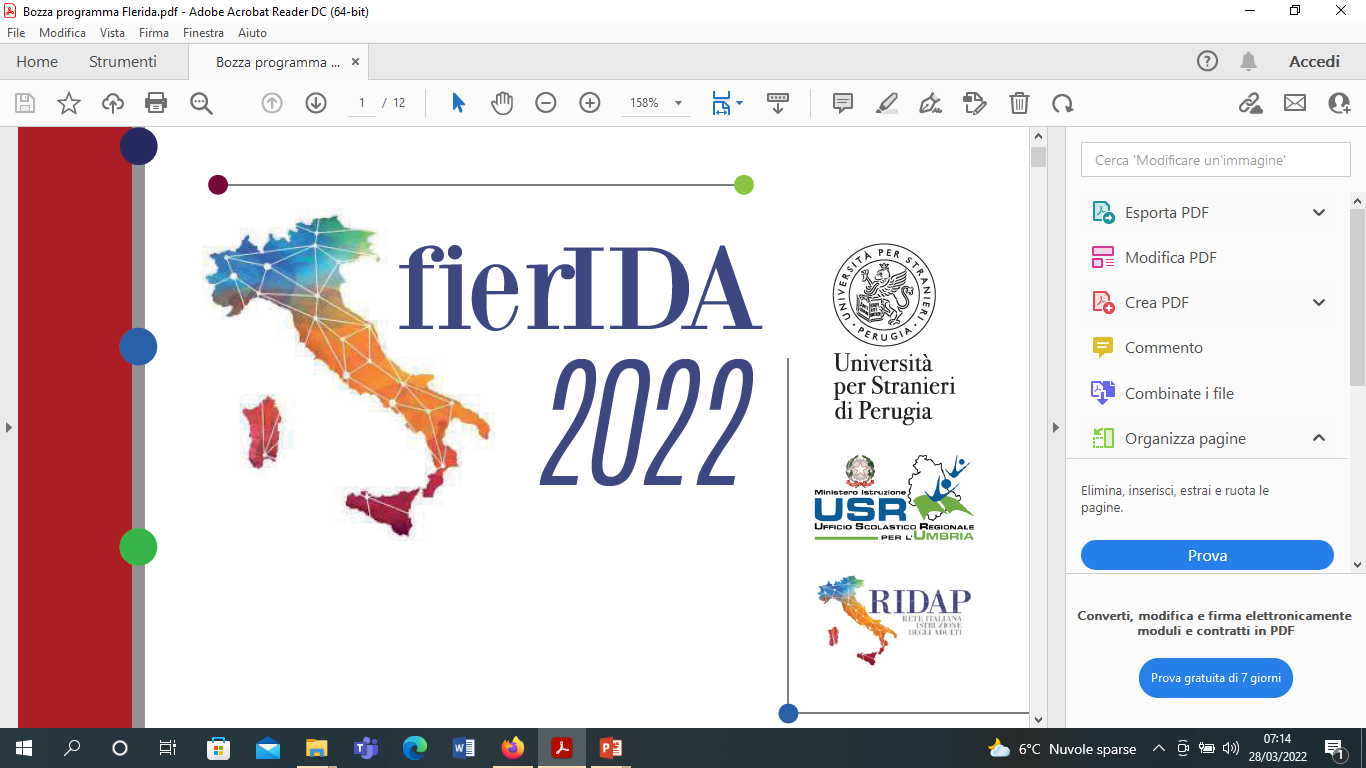 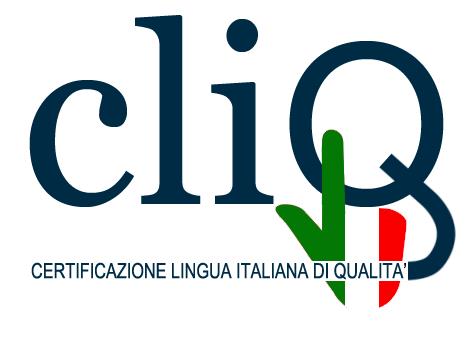 Integrazione linguistica e mission CPIA: 
le prospettive future in un...CLIQ
Perugia, 1 aprile 2022

Lorenzo Rocca
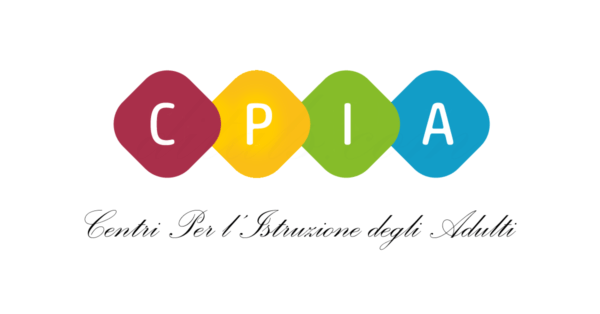 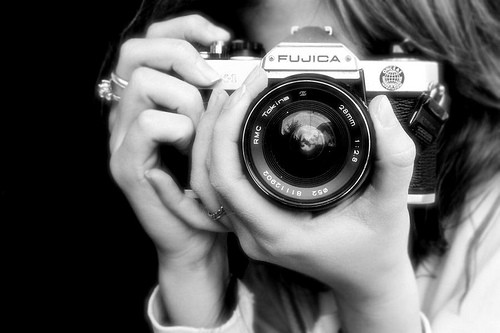 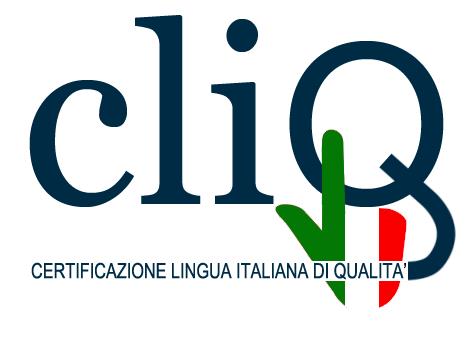 Una foto tra coetanei
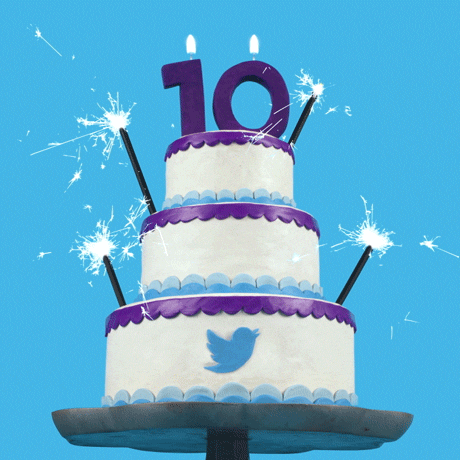 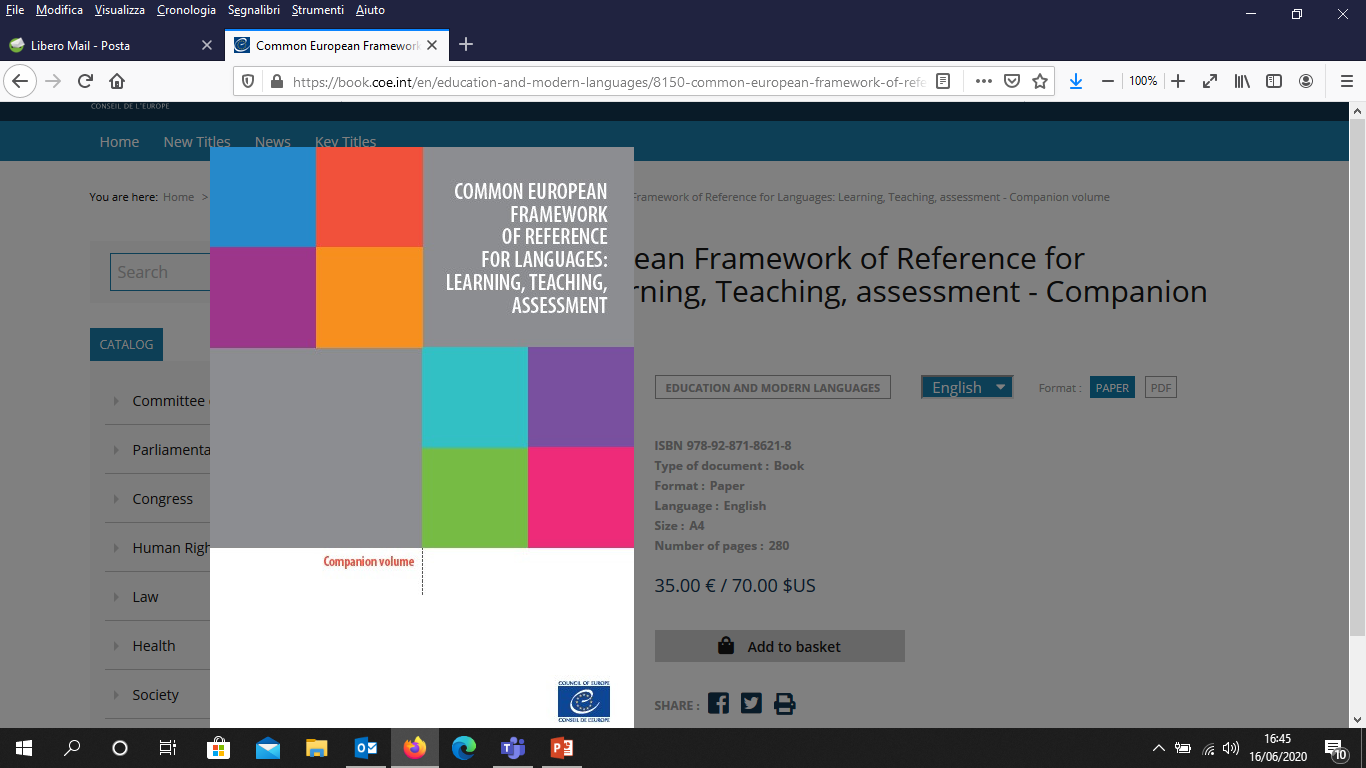 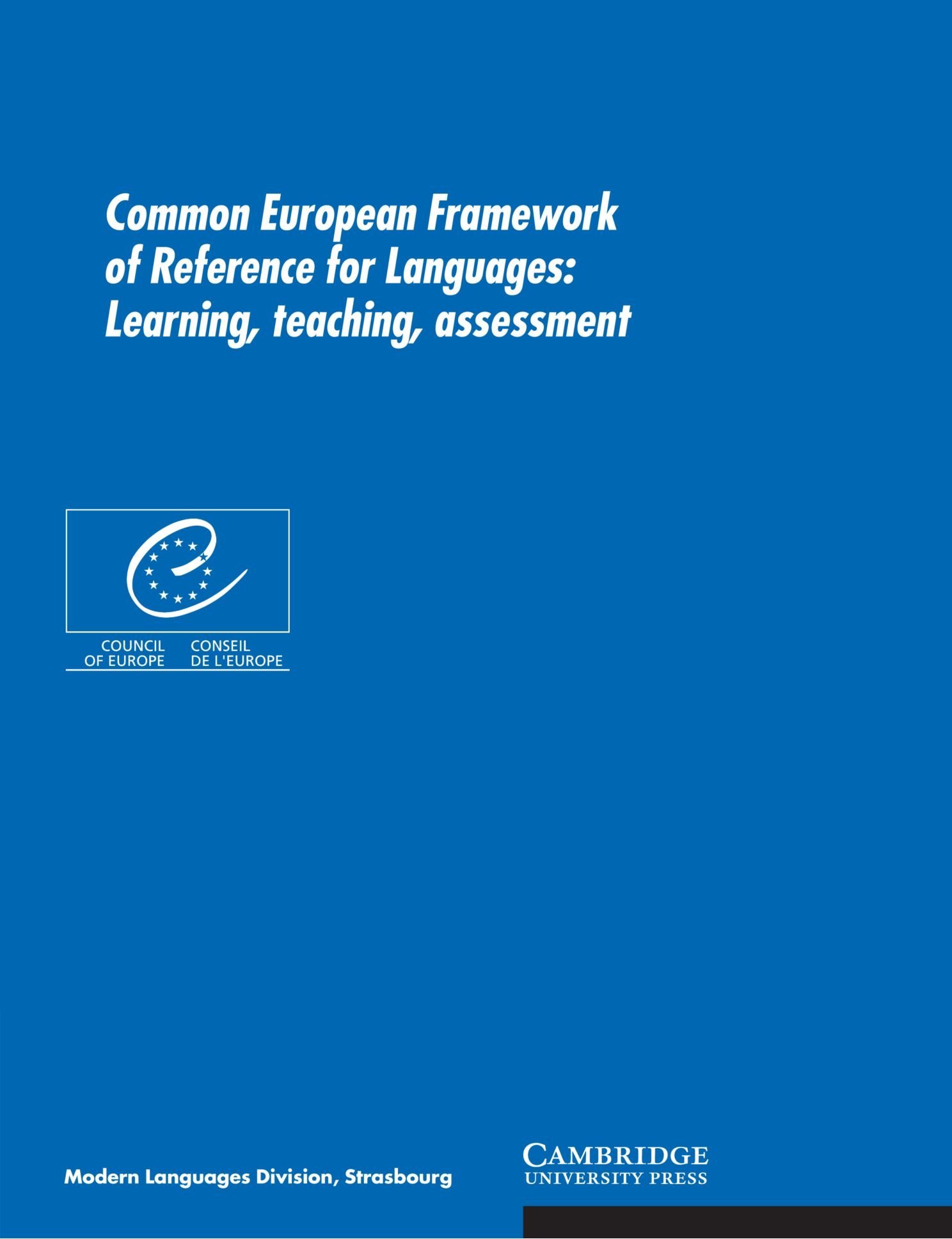 AAA- Cercasi connessioni
Teaching (T)
Assessment (A)
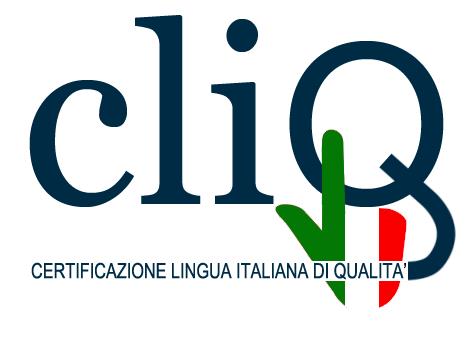 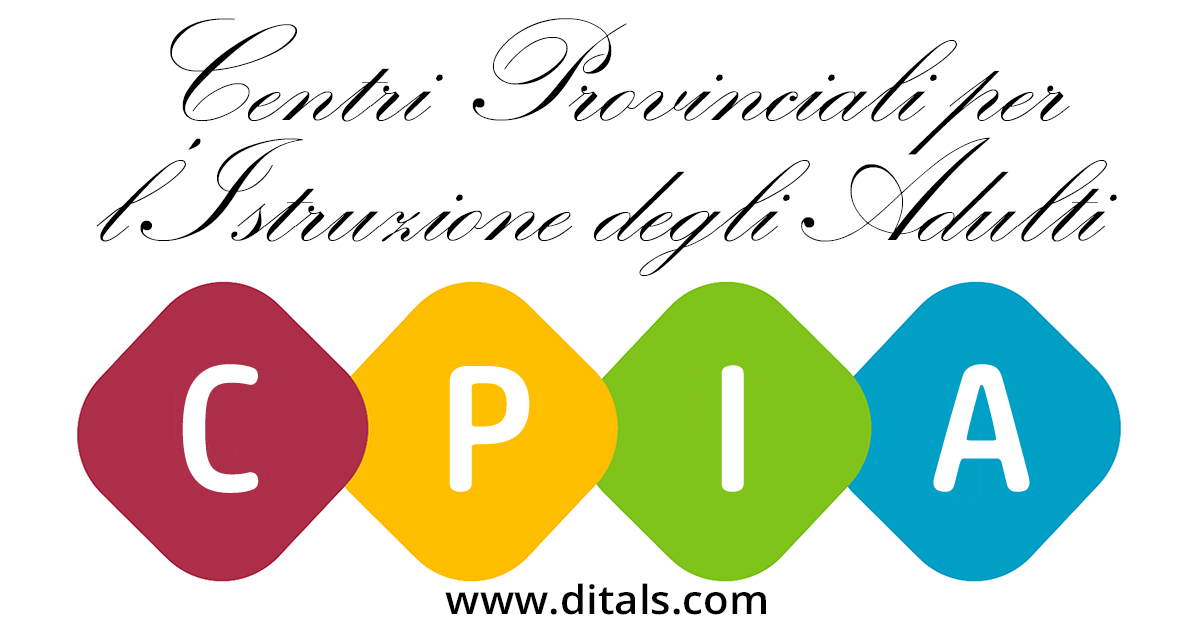 Connettere T & A
Un ponte chiamato FAMI*
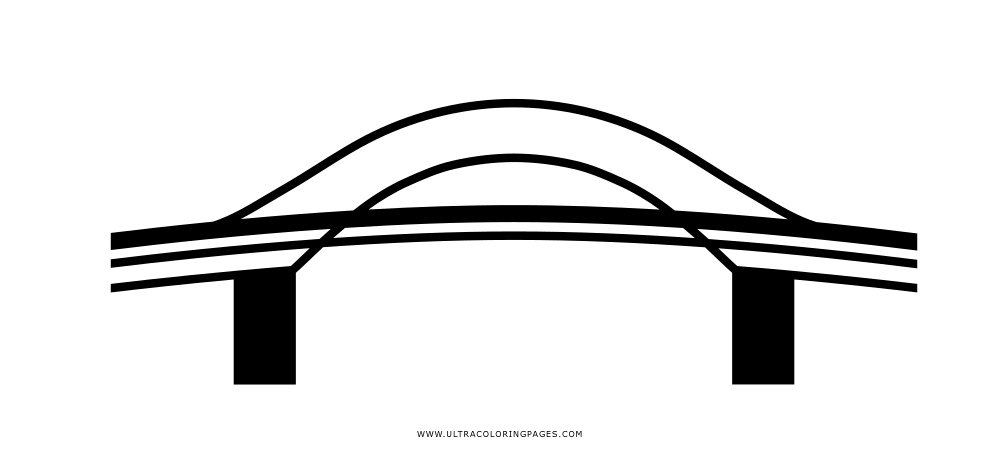 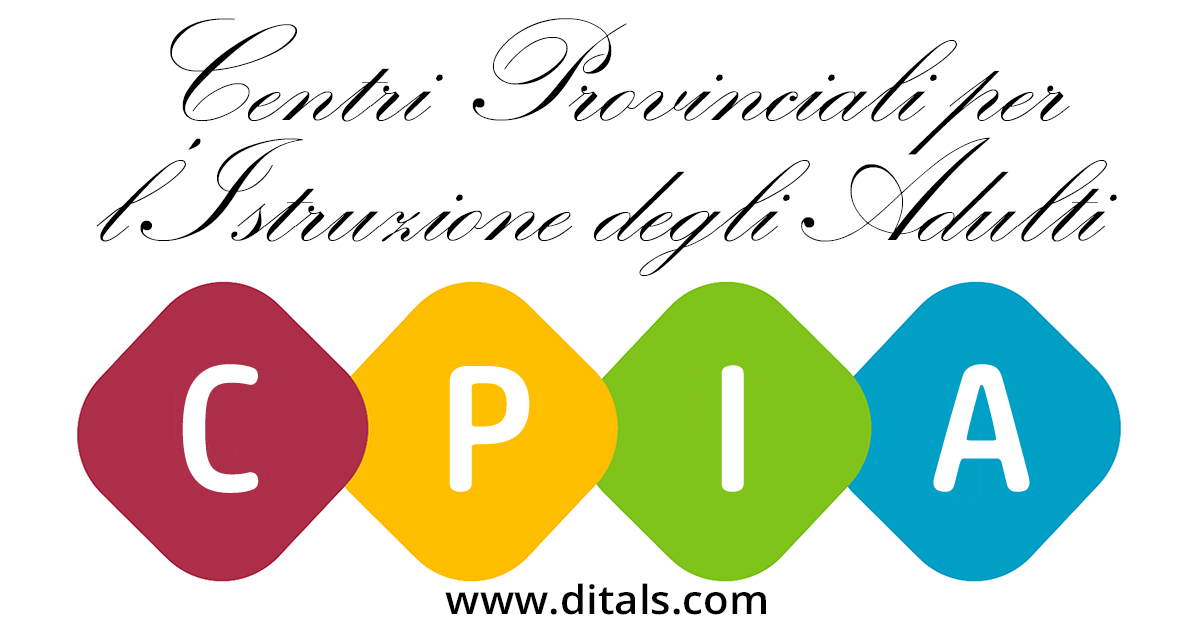 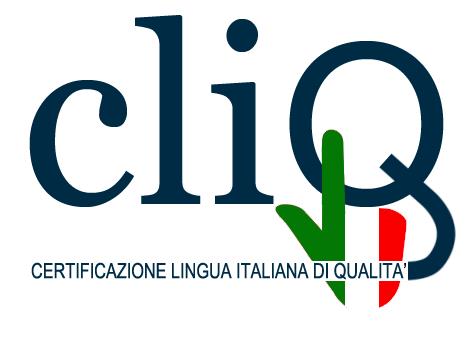 *Fondo Asilo Migrazione Integrazione
Azioni CLIQ in ambito FAMI (2016-2021)
Armonizzare 

Monitorare
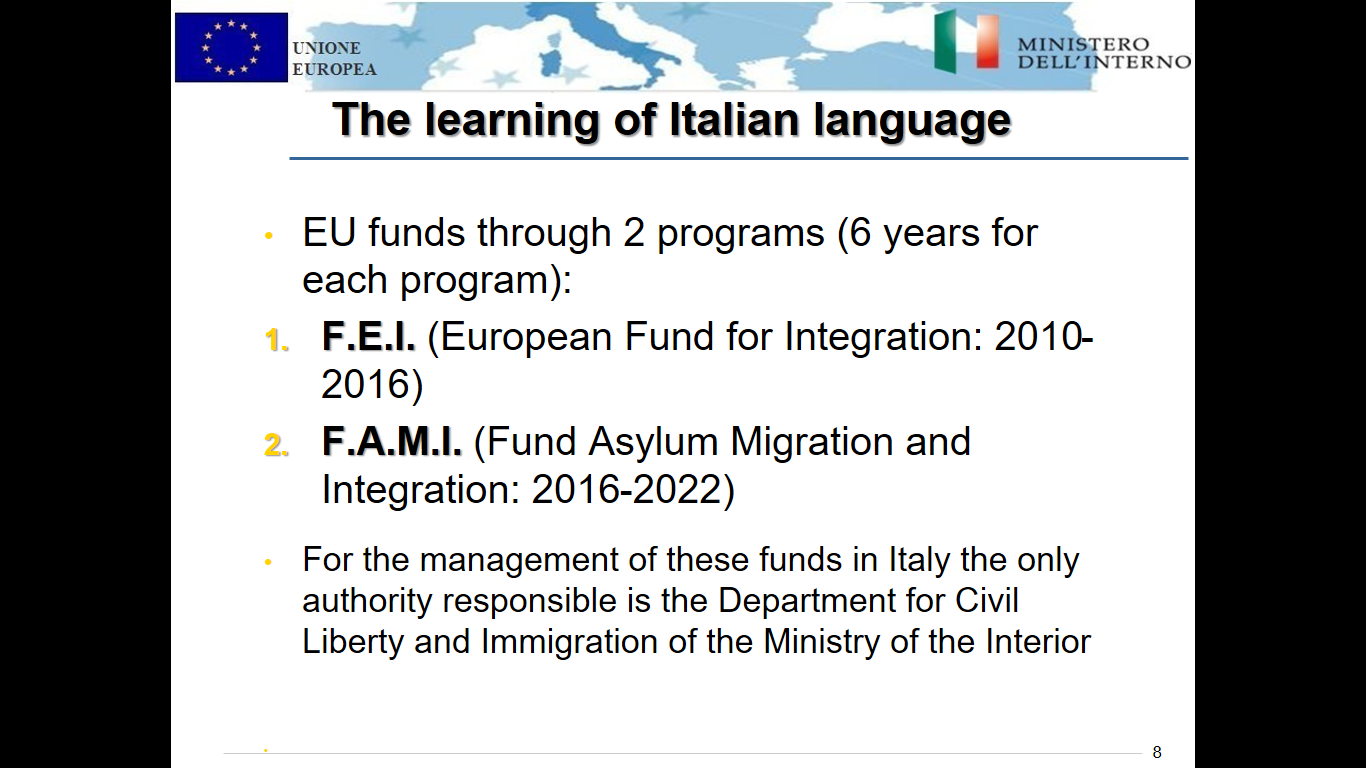 Armonizzare
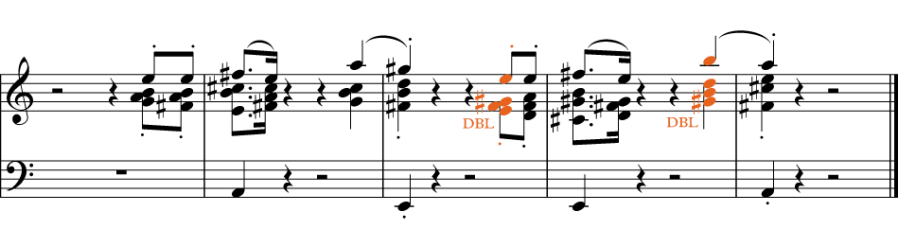 Sillabi Pre-A1, B1 (2016)
Sillabo Alfa (2018)
3 Sillabi
119 Indicatori di qualità
Linee guida per la valutazione
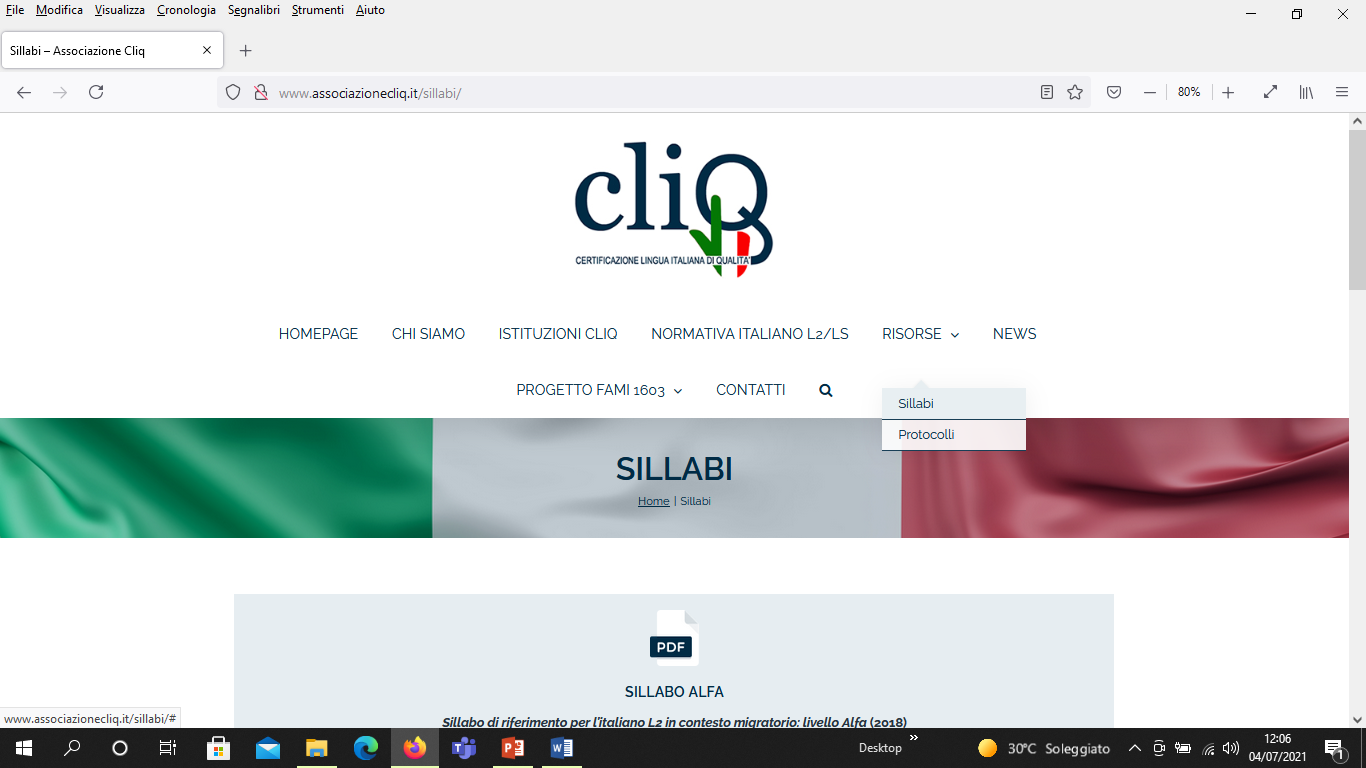 Monitorare
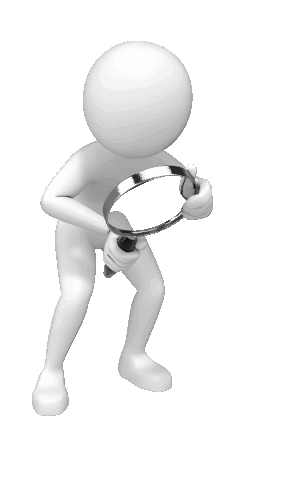 2 obiettivi:
raccogliere esempi di buone prassi
rilevare criticità
Corsi Alfa, PreA1, A1, A2, B1
Accoglienza e orientamento
Erogazione del percorso (anche in DaD)
Chiusura del percorso 

Corpus
12 Regioni
27 CPIA in loco
25 interviste DS  
1283 questionari (insegnanti e apprendenti)
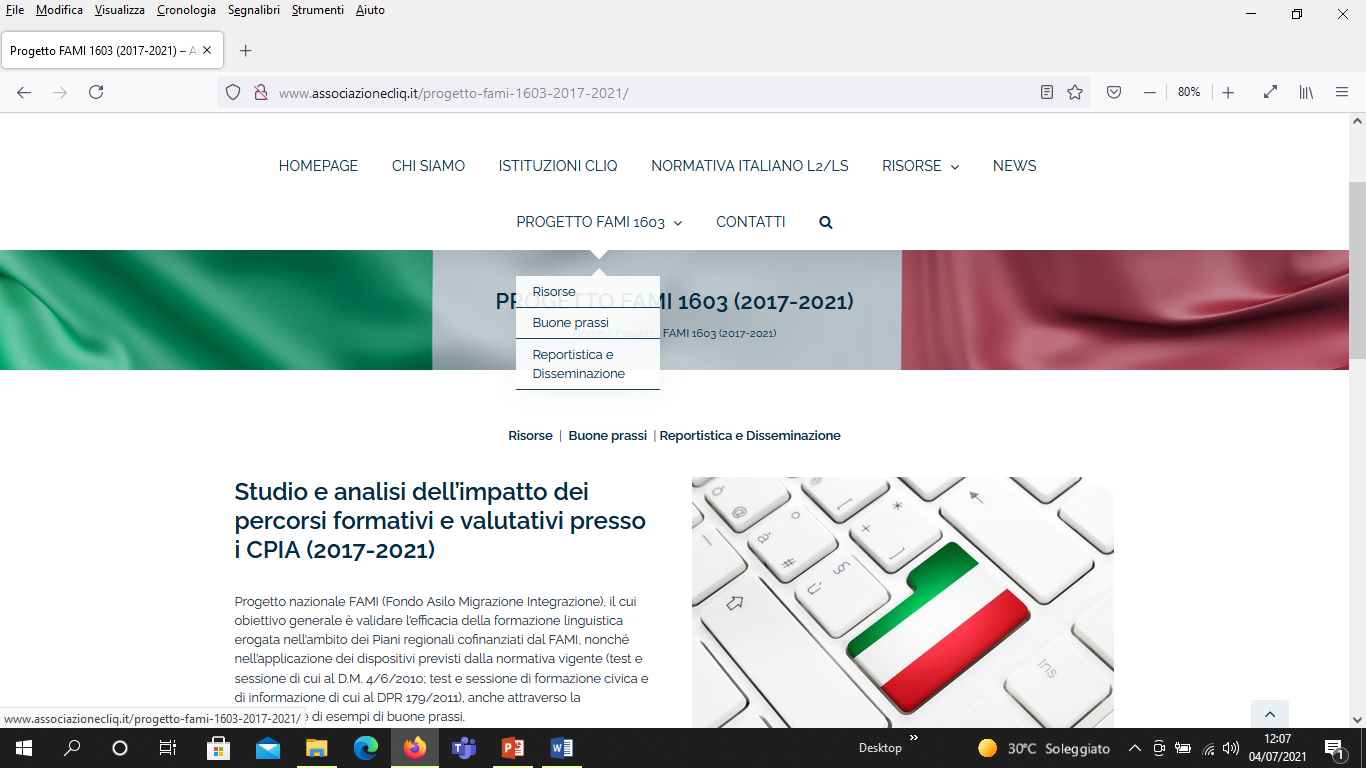 Repertorio BP
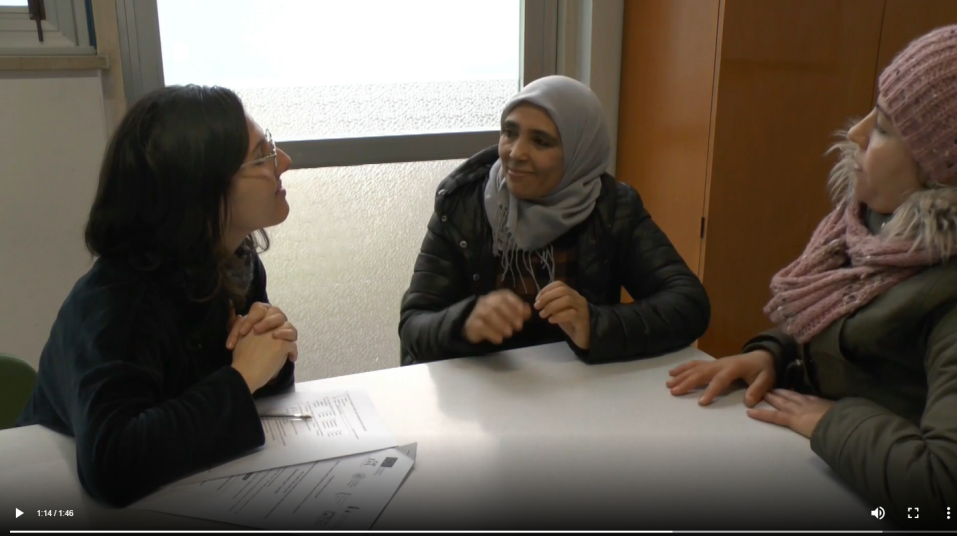 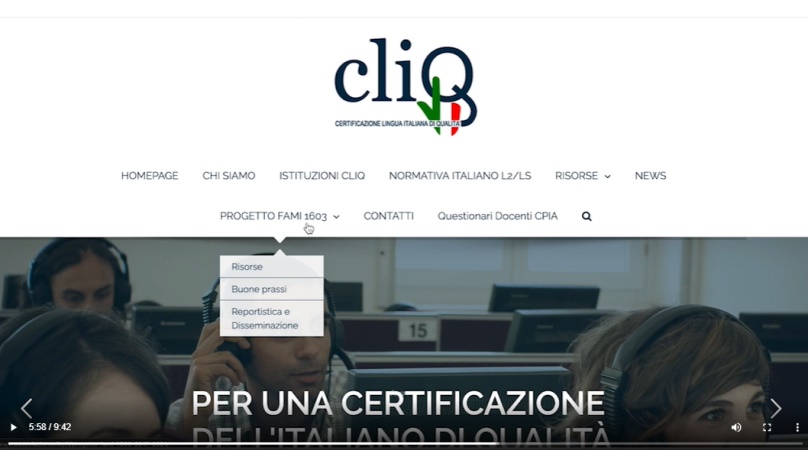 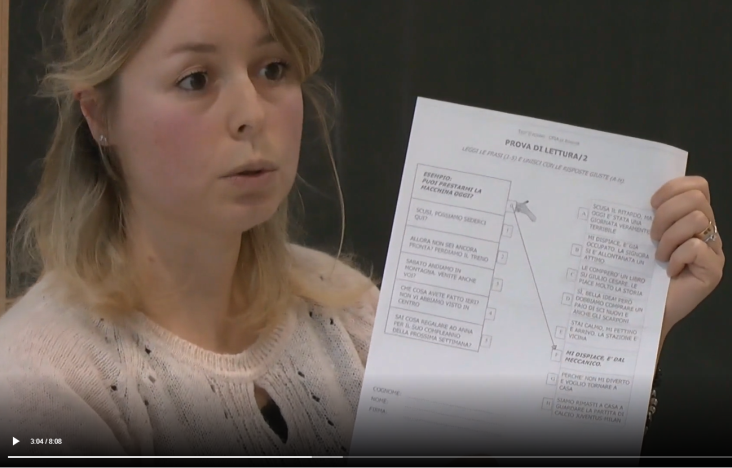 38 PDF (oltre 1000 pagine), 
5 video
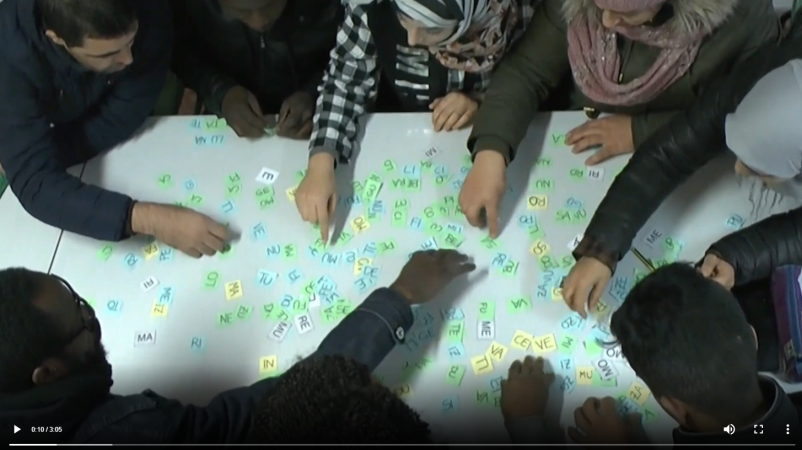 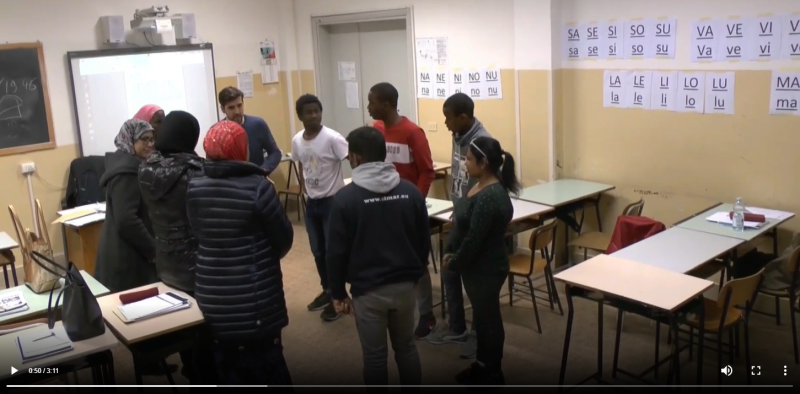 10
[Speaker Notes: Infine, segnaliamo che sono stati prodotti ulteriori 5 esempi di BP in formato multimediale, anch’essi inseriti in piattaforma. 

Si tratta di video, relativi 
all’intervista conoscitiva in fase di accoglienza
a specifiche attività rivolte ad apprendenti vulnerabili, 
a momenti d’aula legati alla dimensione dell’oralità 
a pratiche afferenti alle procedure e alla somministrazione del test A2 di cui al DM 4/6/10.]
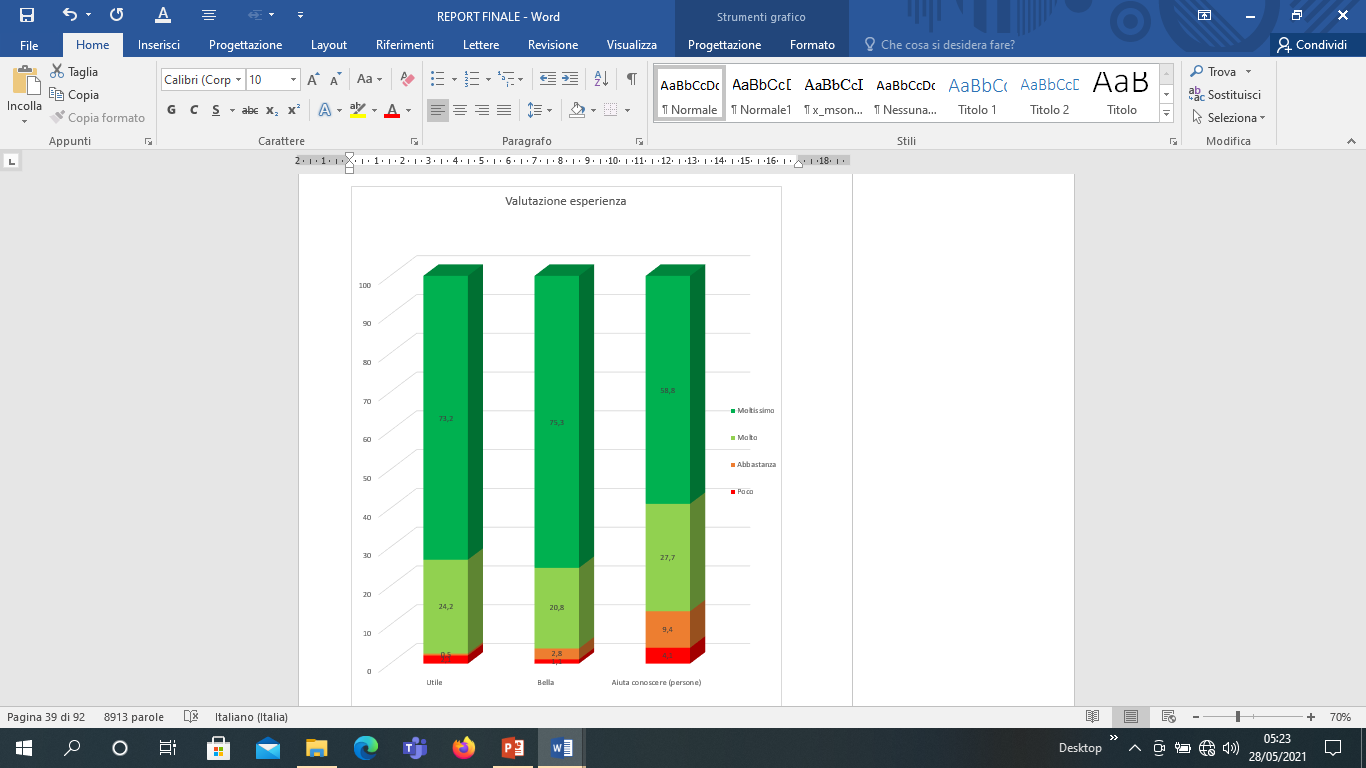 Migranti: valutazione esperienza
Aiuta inserimento
Utile
Bella
Migranti: miglioramenti in L2
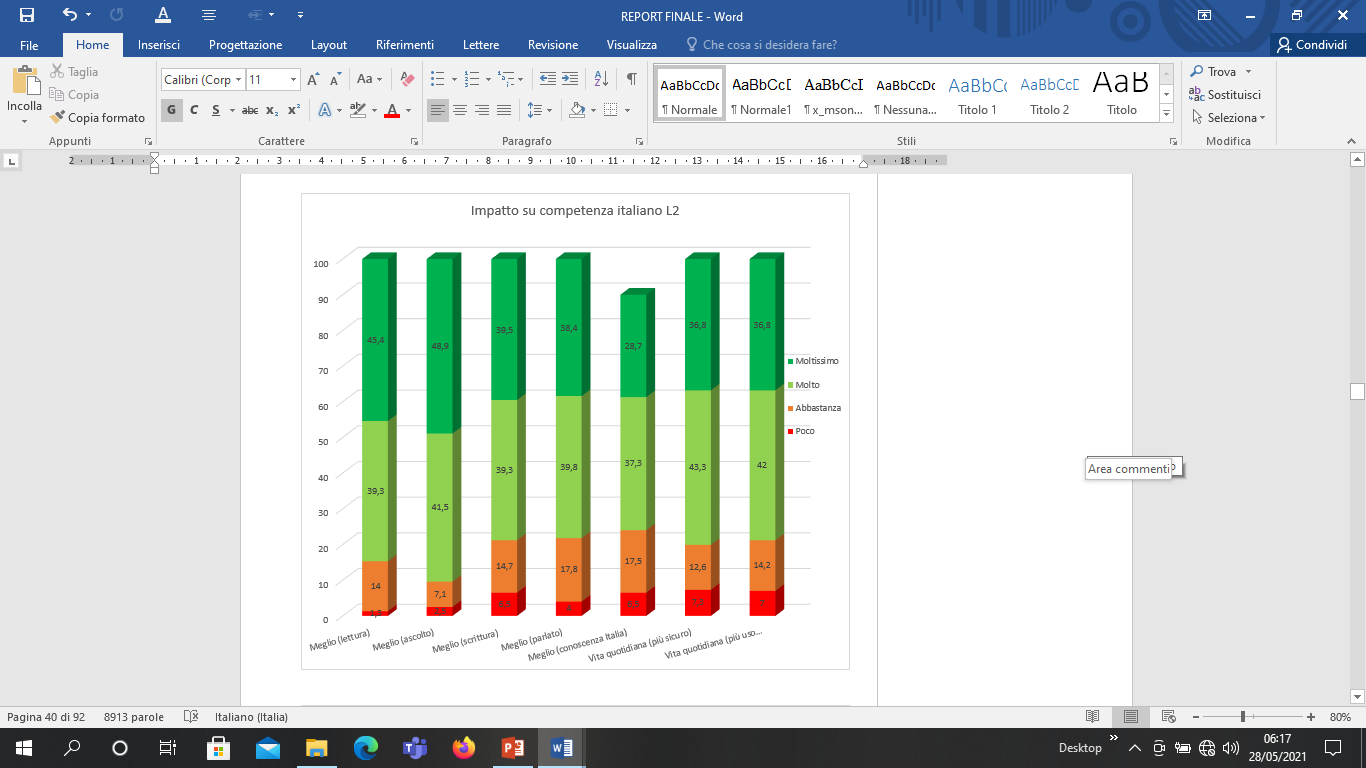 Punti di forza
Rete locale
Qualità/esperienza personale docente
Aree di miglioramento
Modularità
Complementarietà
Modularità
Da potenziare: non solo per argomento, anche per abilità
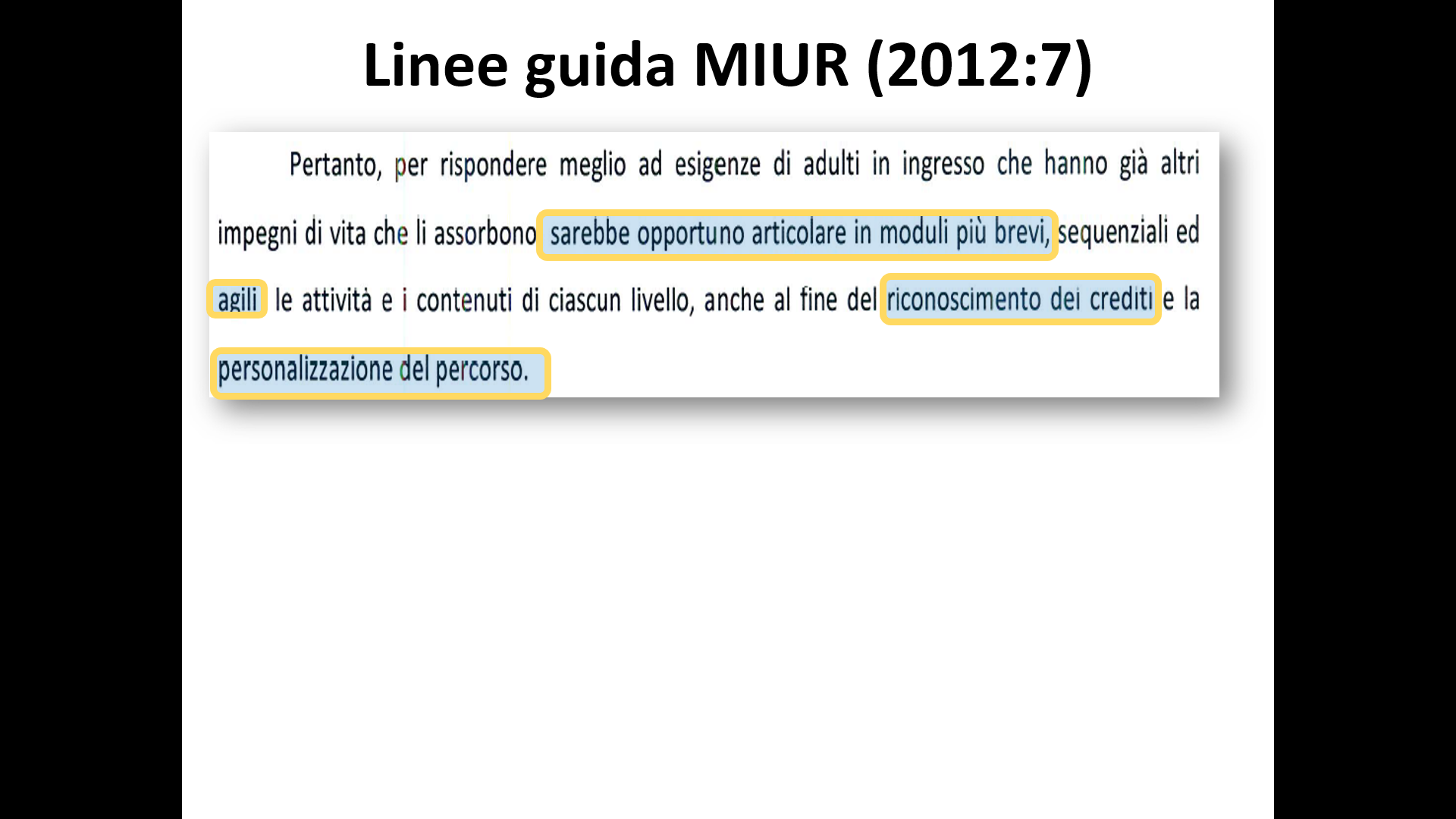 Linee guida MIUR (2012:7)
“I livelli sono una necessaria semplificazione. […] La ragione per la quale il QCER include così tanti descrittori è per incoraggiare gli utenti a sviluppare profili differenziati” 
QCER Volume complementare (2020:39)
Profilo disomogeneo (spesso, contesto CPIA)
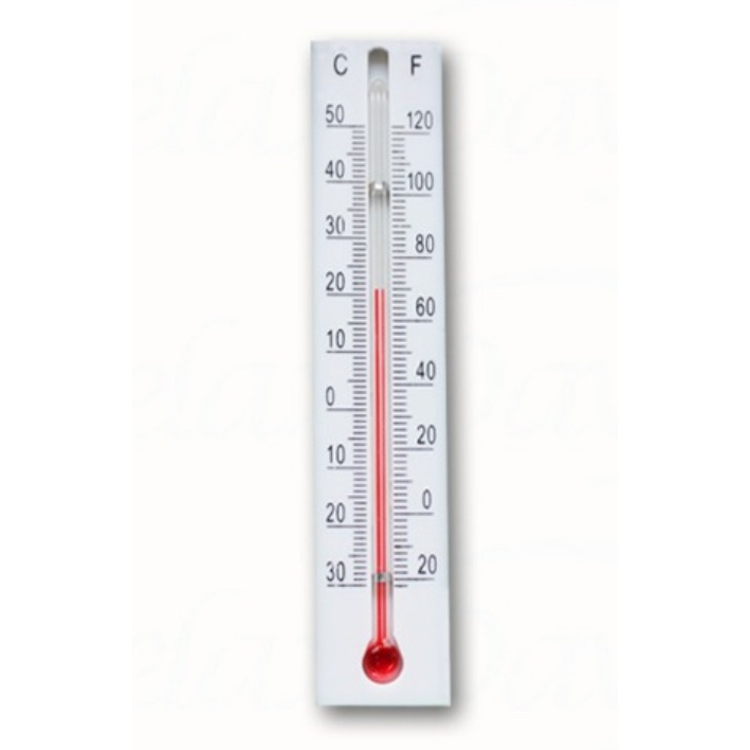 C2
C1
B2+
B2
B1+
B1
A2+
A2
A1
Pre A1
Interazione
 orale
Ricezione
 orale
Produzione
 orale
Mediazione
Ricezione
 scritta
Produzione 
scritta
Interazione
 scritta
C2
C1
B2+
B2
B1+
B1
A2+
A2
A1
Pre A1
Esiti valutazione in entrata
Parlato
Scrittura
Lettura
Ascolto
In quale classe va inserito l’apprendente?
Due opzioni sul tavolo:
il male minore?
1) L’apprendente viene inserito in una classe di A2, pur avendo ascolto e parlato B1: 
	si «annoia» nelle attività orali?

2) L’apprendente viene inserito in una classe di B1, pur avendo letto-scrittura A2: 
	«non ce la fa» quando si legge e si scrive?
Meglio annoiarsi
 che perdersi
Perché accontentarsi del male minore?
A fronte del rilevamento del profilo linguistico (e a volte anche alfabetico) disomogeneo, esito della fase di accoglienza e orientamento:
Percorsi mirati, modulari, 
più sostenibili, 
probabilmente percepiti come più utili 
(si insiste su area di miglioramento), 
focalizzati sulla lacuna da colmare, 
(sempre in accordo con i bisogni dell’apprendente)
Complementarietà (FAMI – AALI)
Eccessivo focus su A2
Pochissimi Alfa e pochi Pre-A1
Dato fonte CLIQ: 
42,5% A2
7,8% Pre-A1
2,7% Alfa
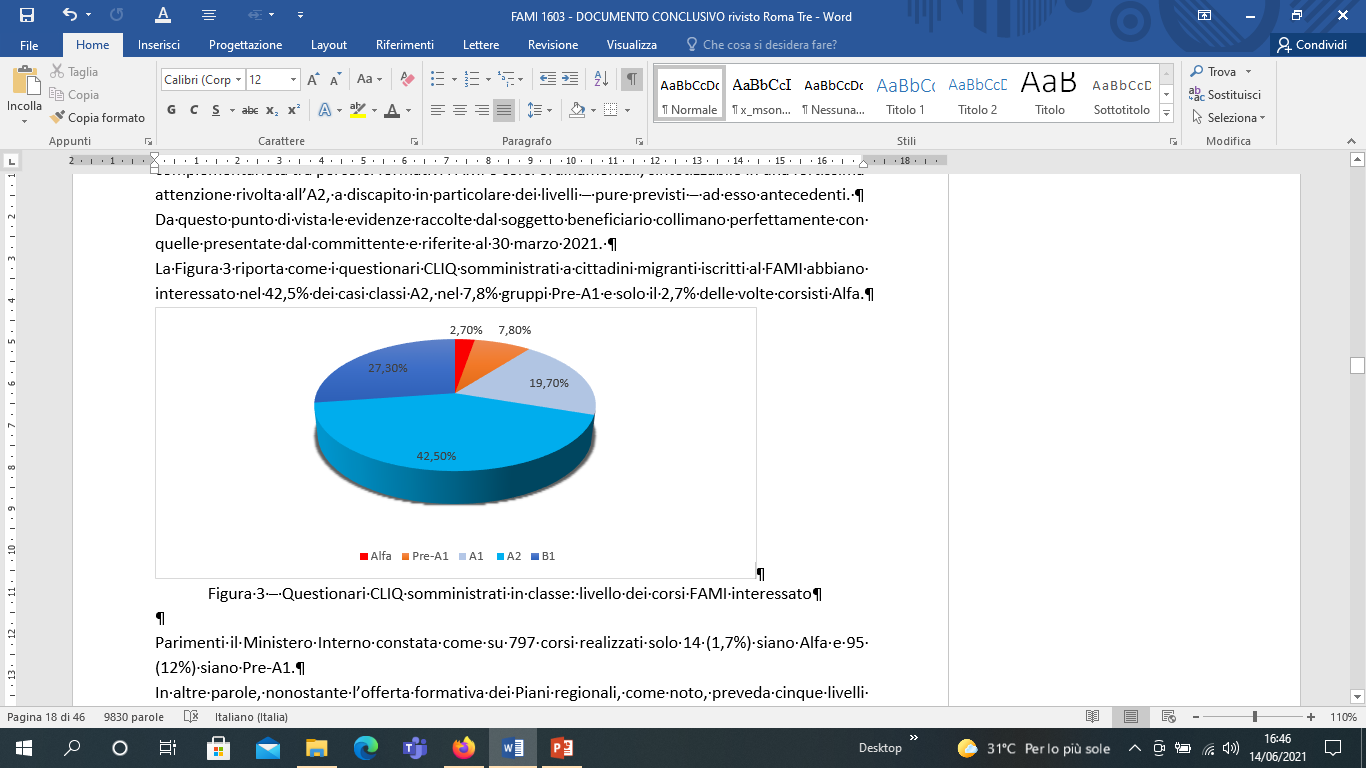 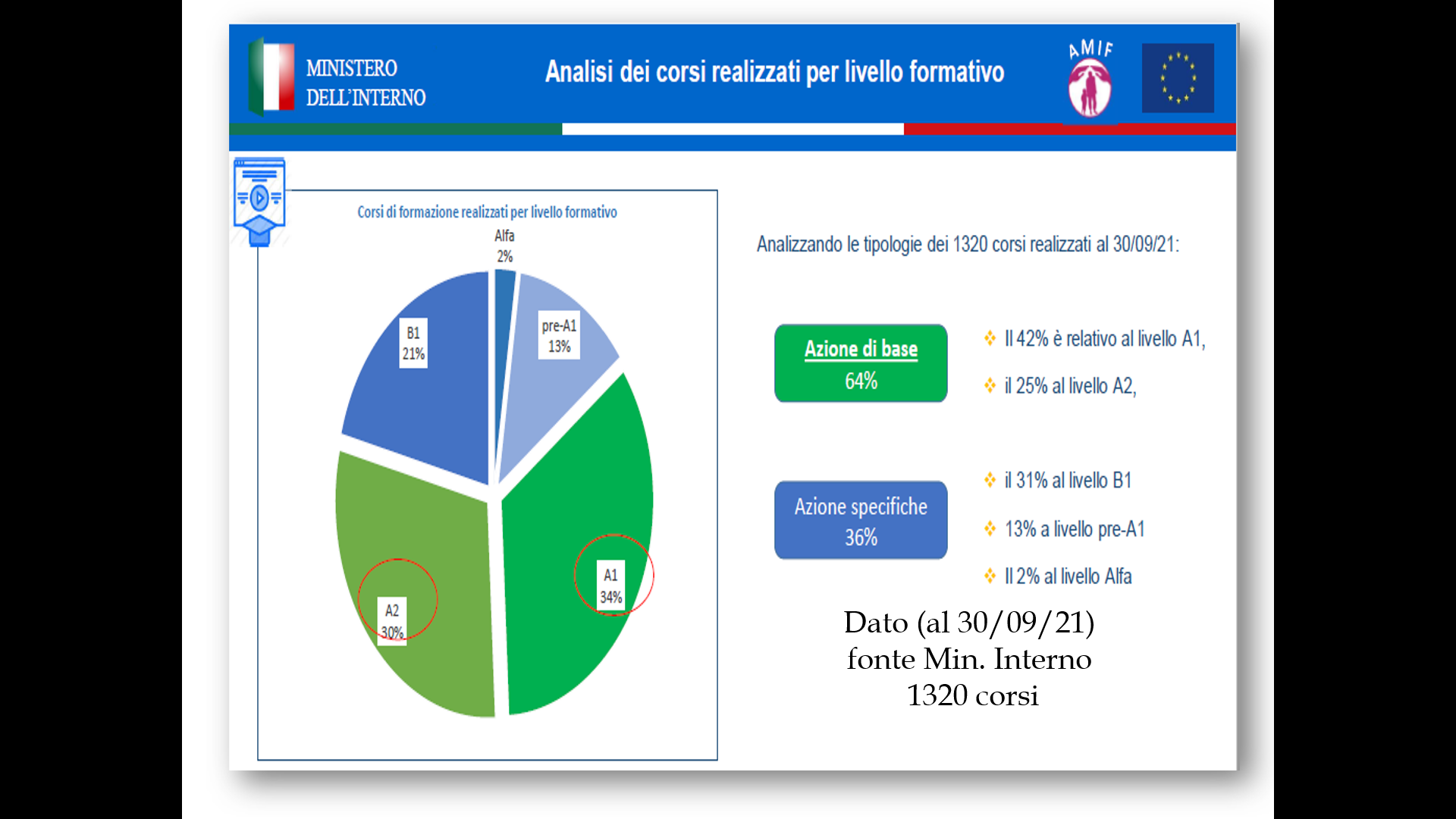 Perché?
Complementarietà
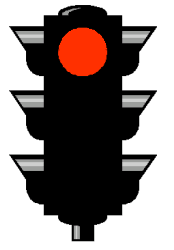 Eccessivo focus su A2
Pochissimi Alfa e pochi Pre-A1
Tre concause?
Visione strumentale della lingua
Dubbi in merito ai richiedenti asilo
Alfa: percorsi troppo lunghi, 
rischio drop out e rendicontazione
Di nuovo esigenza modularità
Bussando s’impara?!
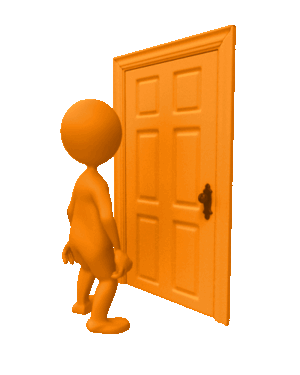 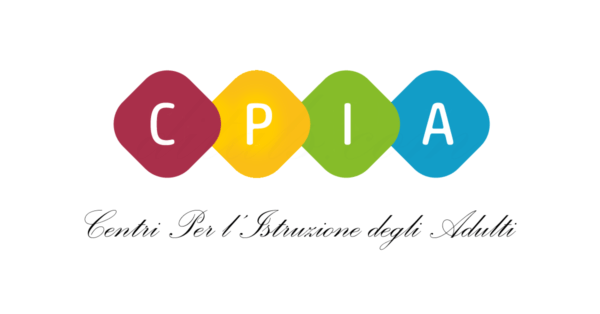 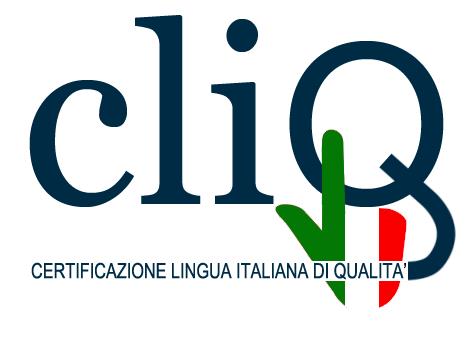 DM 4/6/10 (oppure DI 7/12/21??) – 
DPR 179/11 (un po’ meno, disapplicato?) – L 1/12/18)
Mal comune (mai) mezzo gaudio
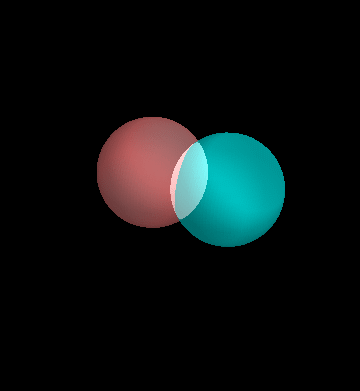 Mission
Instrumentum regni
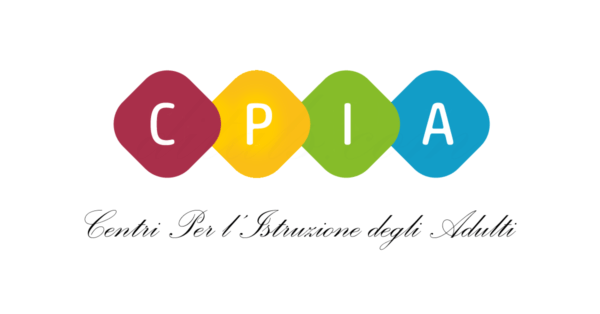 IdA
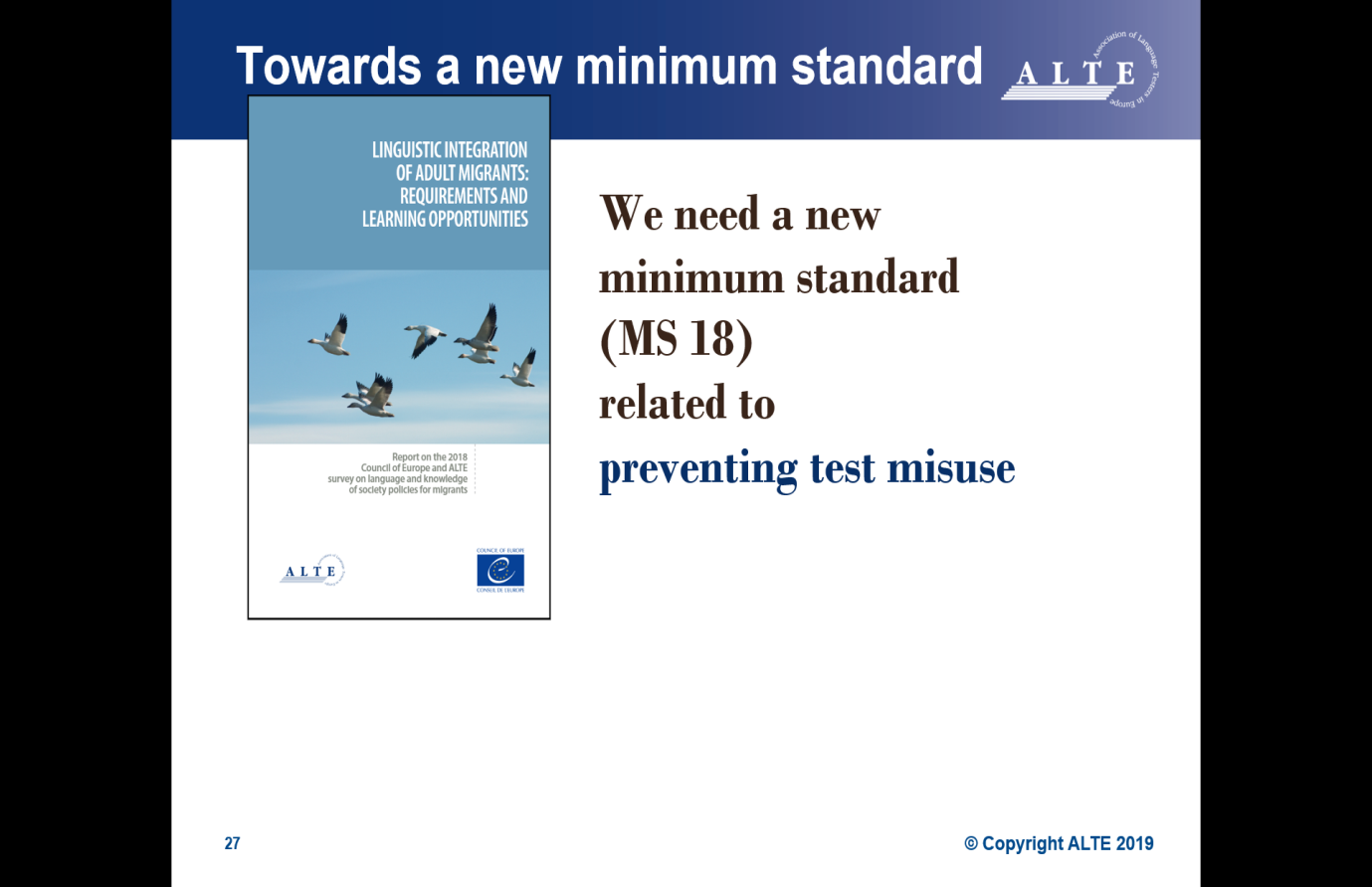 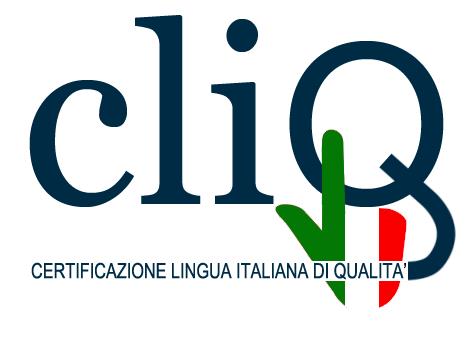 VRIP
Connettere T & A
Anche al di là del FAMI
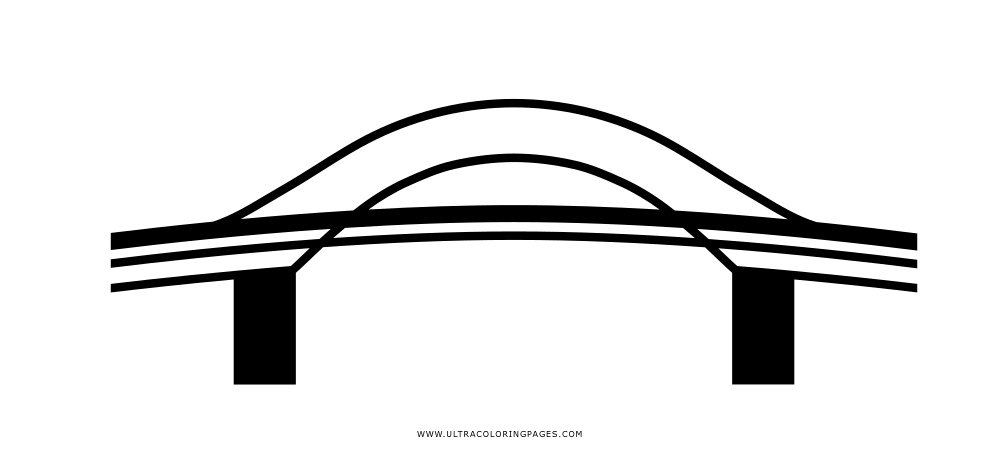 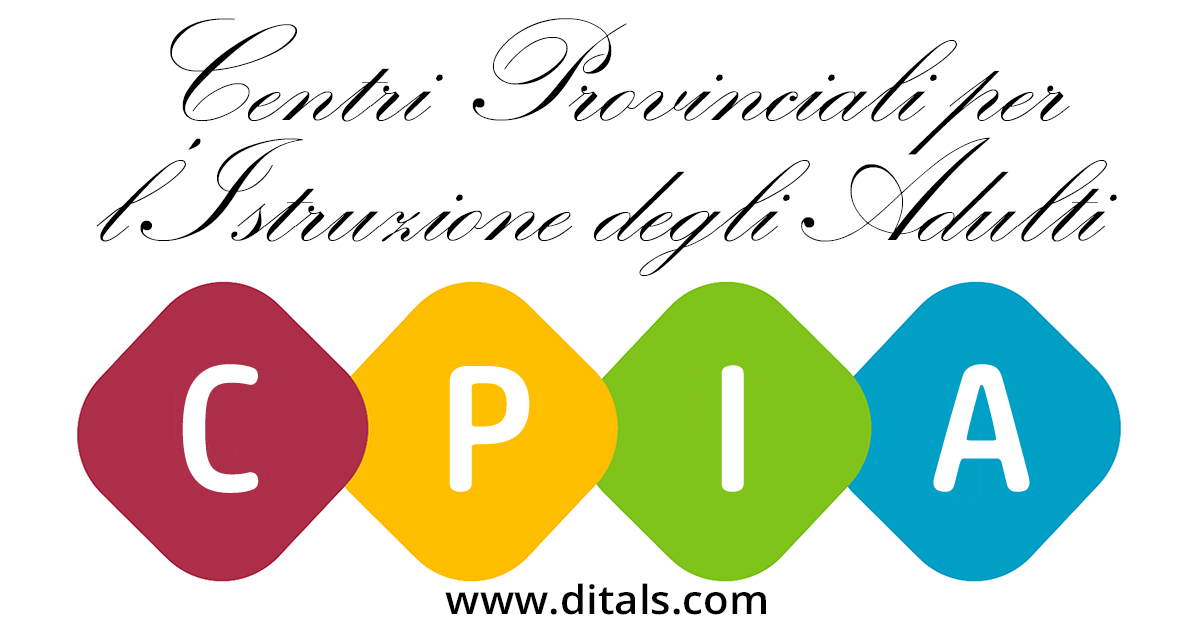 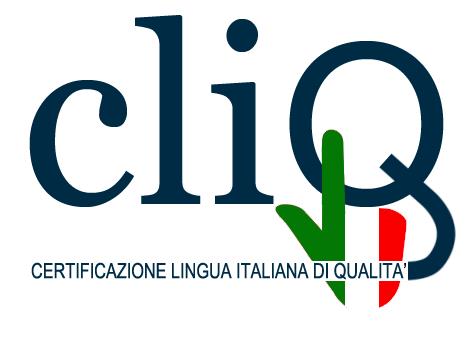 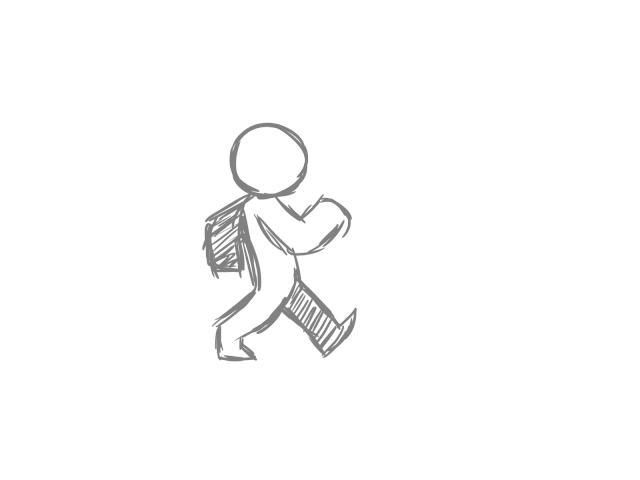 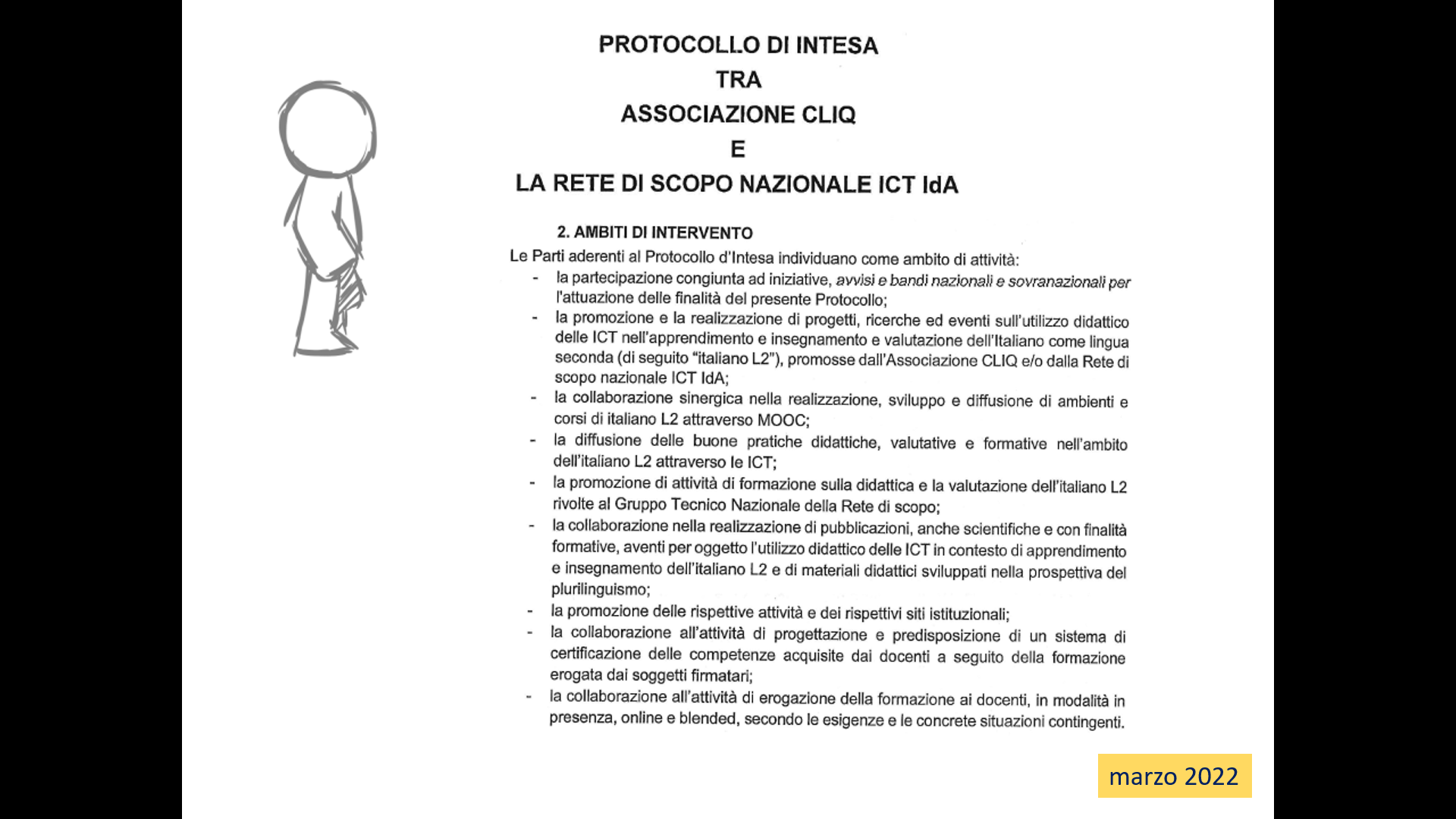 marzo 2022
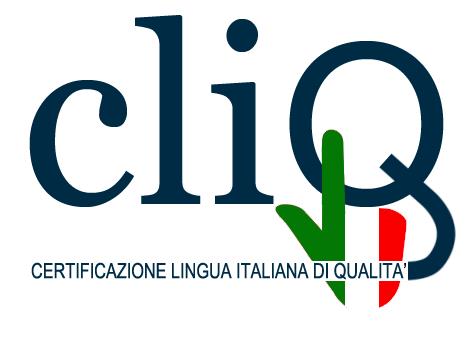 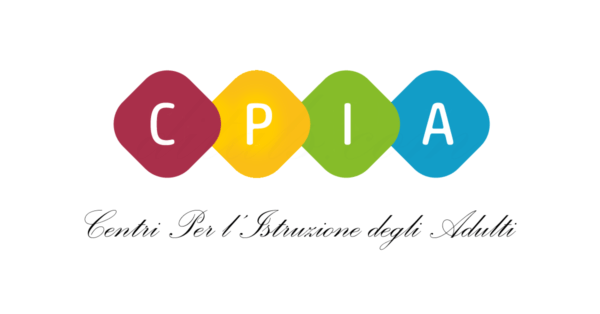 Sfide
Insistere sulla modularità
Difendere la complementarietà, difendendo al contempo la mission
Diffondere maggiormente una didattica fondata sul plurilinguismo
Concertare Linee guida per una crescente omogeneità in valutazione (sia in entrata che in uscita)
Guardare in avanti: estendere i percorsi al B2
Implementare e disseminare con più forza le buone prassi
Indagare l’impatto (anche nel medio-lungo termine) delle azioni formative 
….
LA sfida: mantenere sempre più  un respiro europeo, 
specie a tutela dell’utenza più vulnerabile
Obiettivi di insegnamentoOggetto di valutazione?
RFCDC (descrittori - skills)
QCER Volume complementare (descrittori – mediazione)
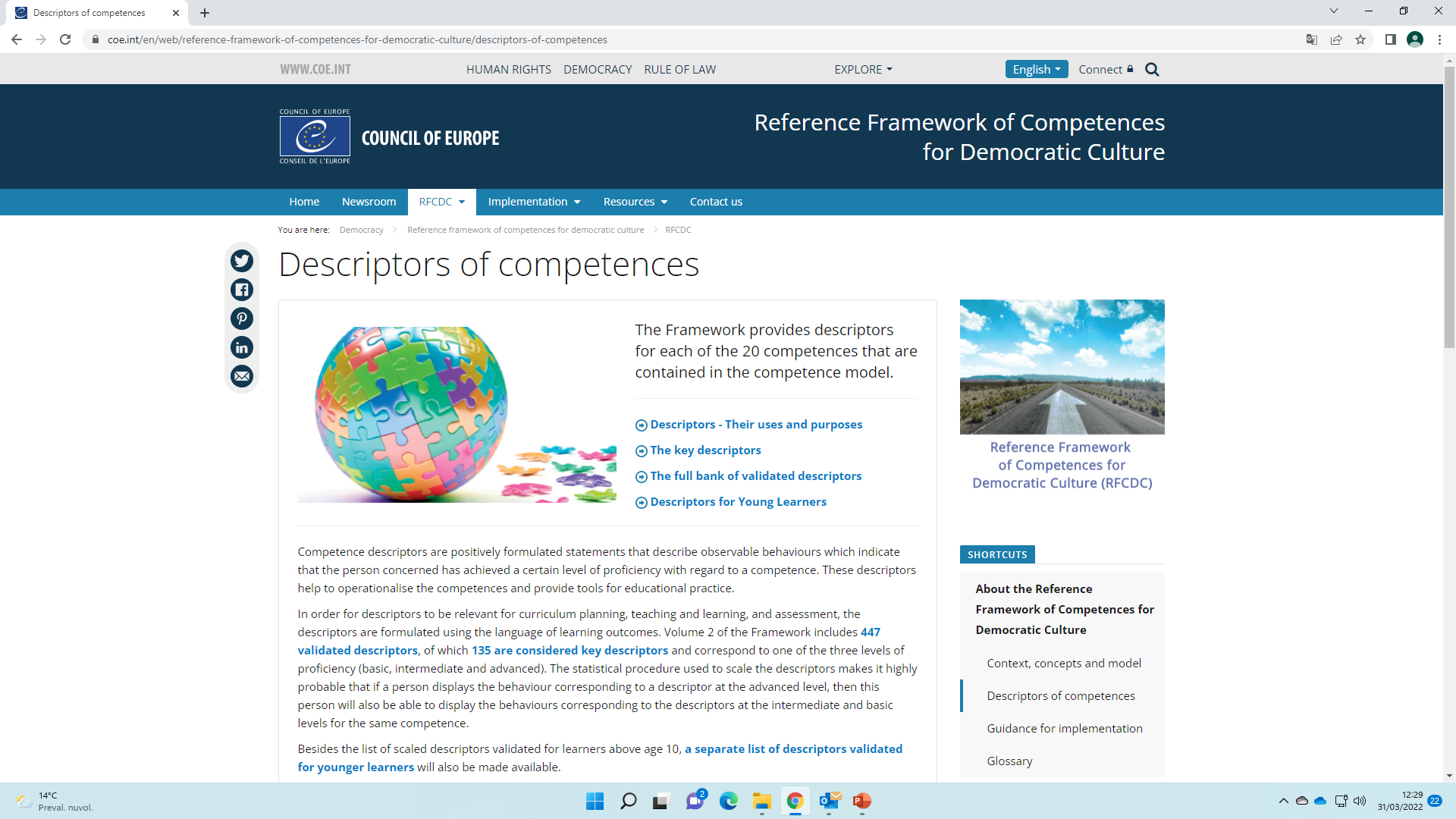 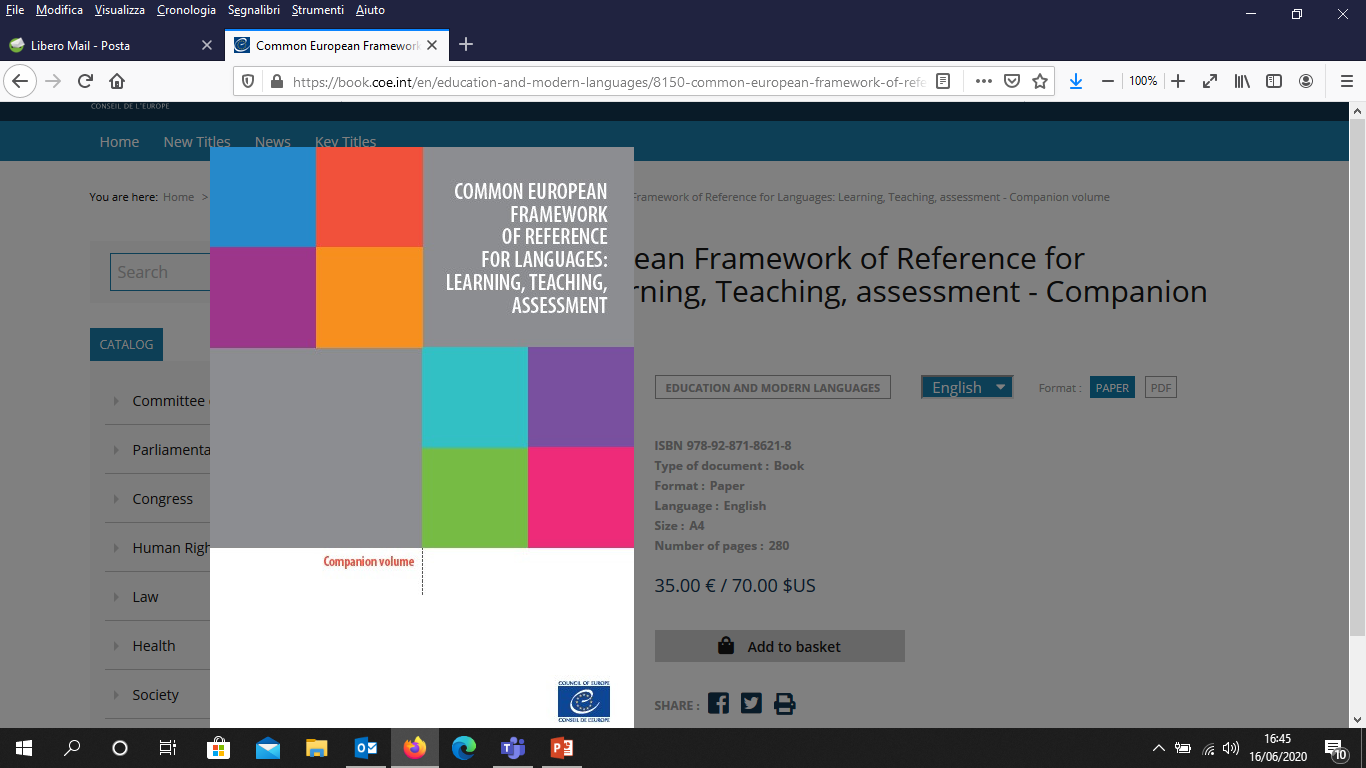 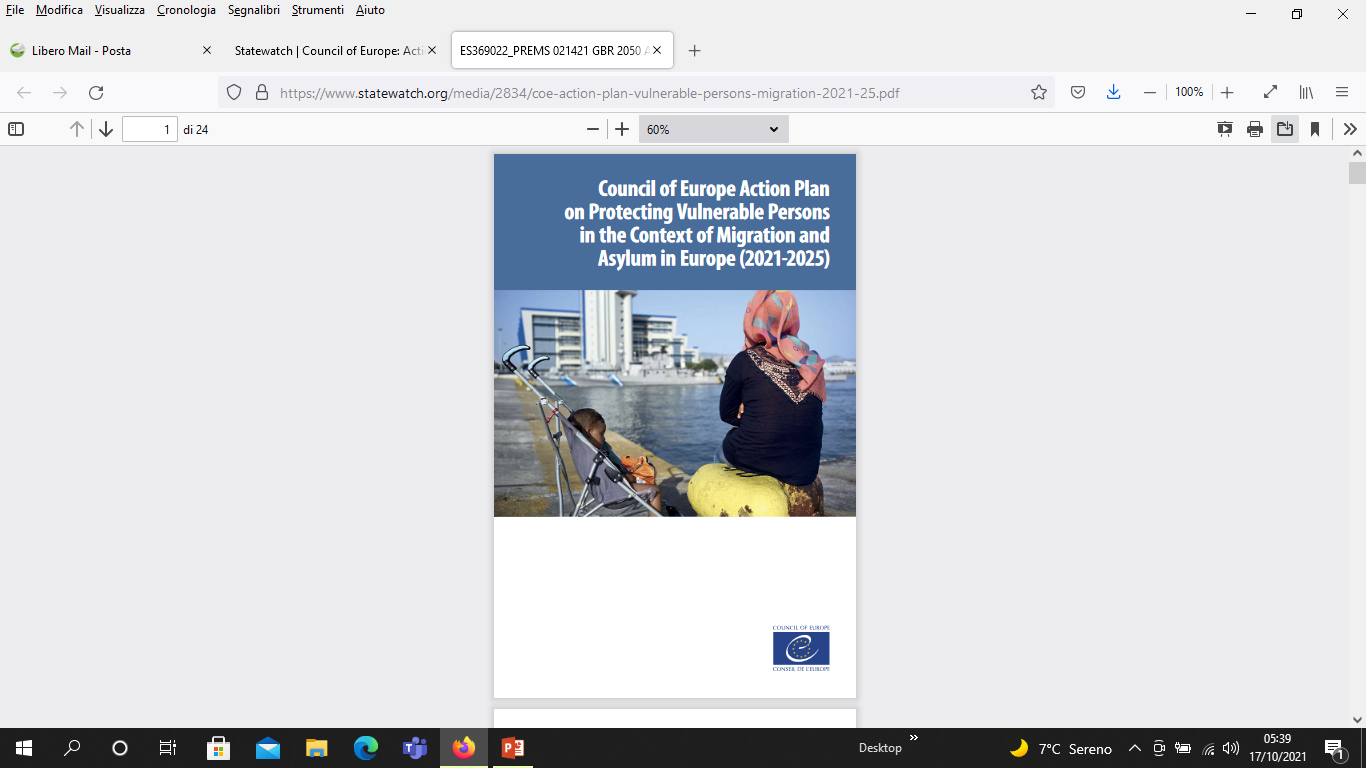 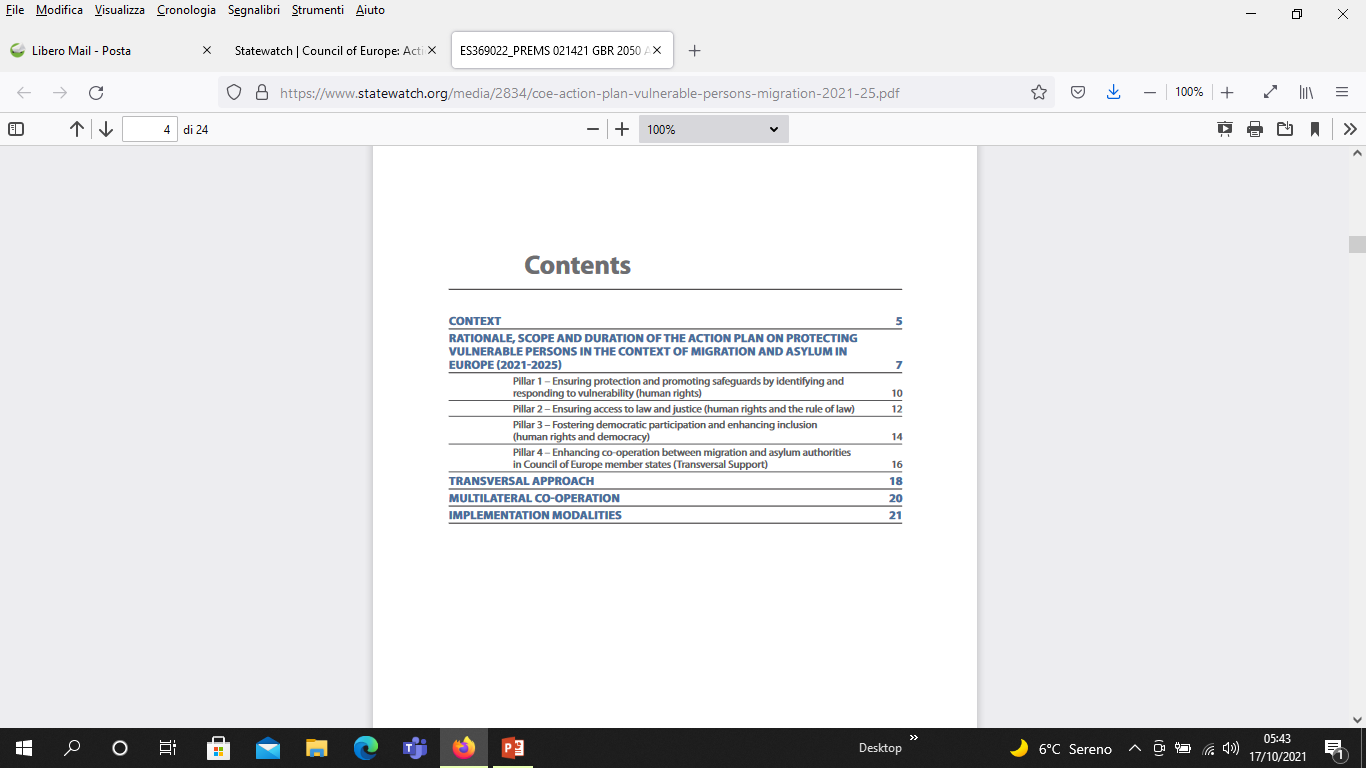 CoE Toolkit: revision (Sept 22)
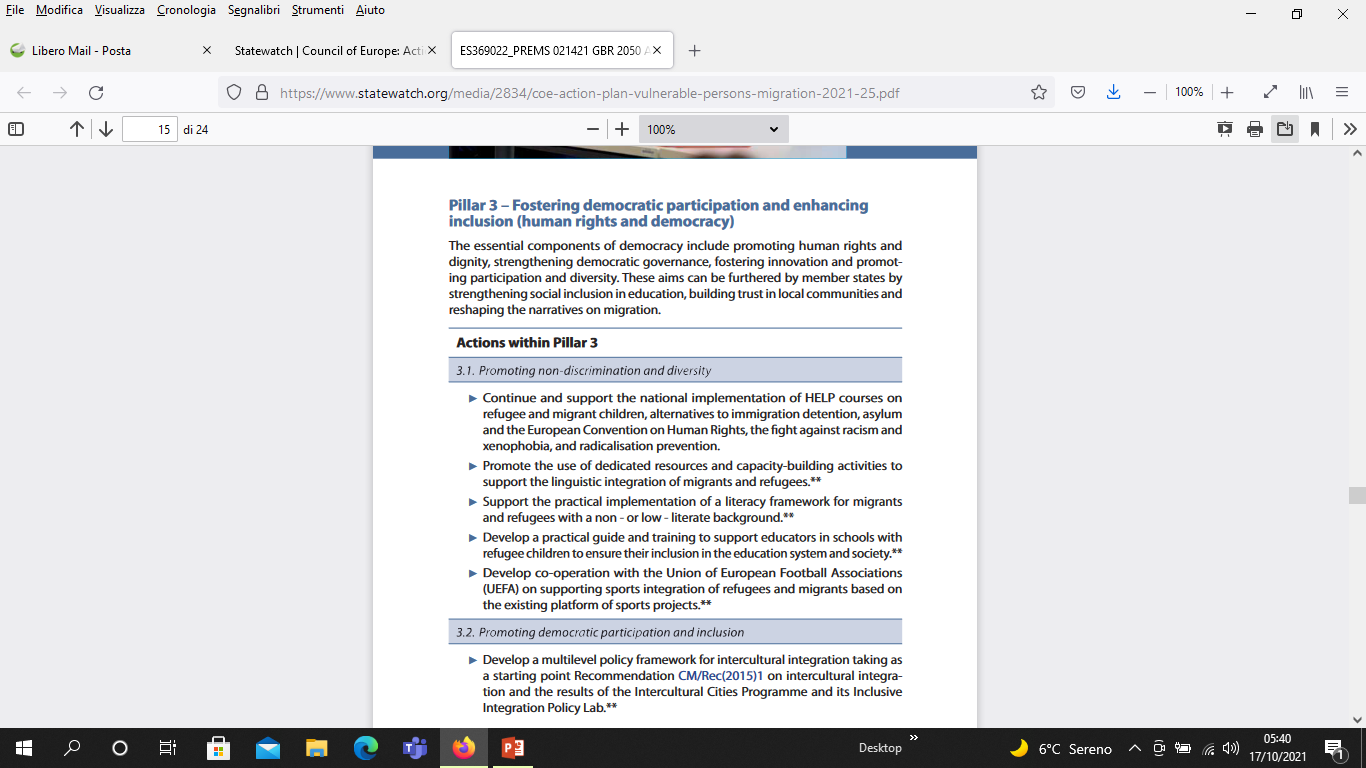 CoE LASLLIAM (30/6/22)
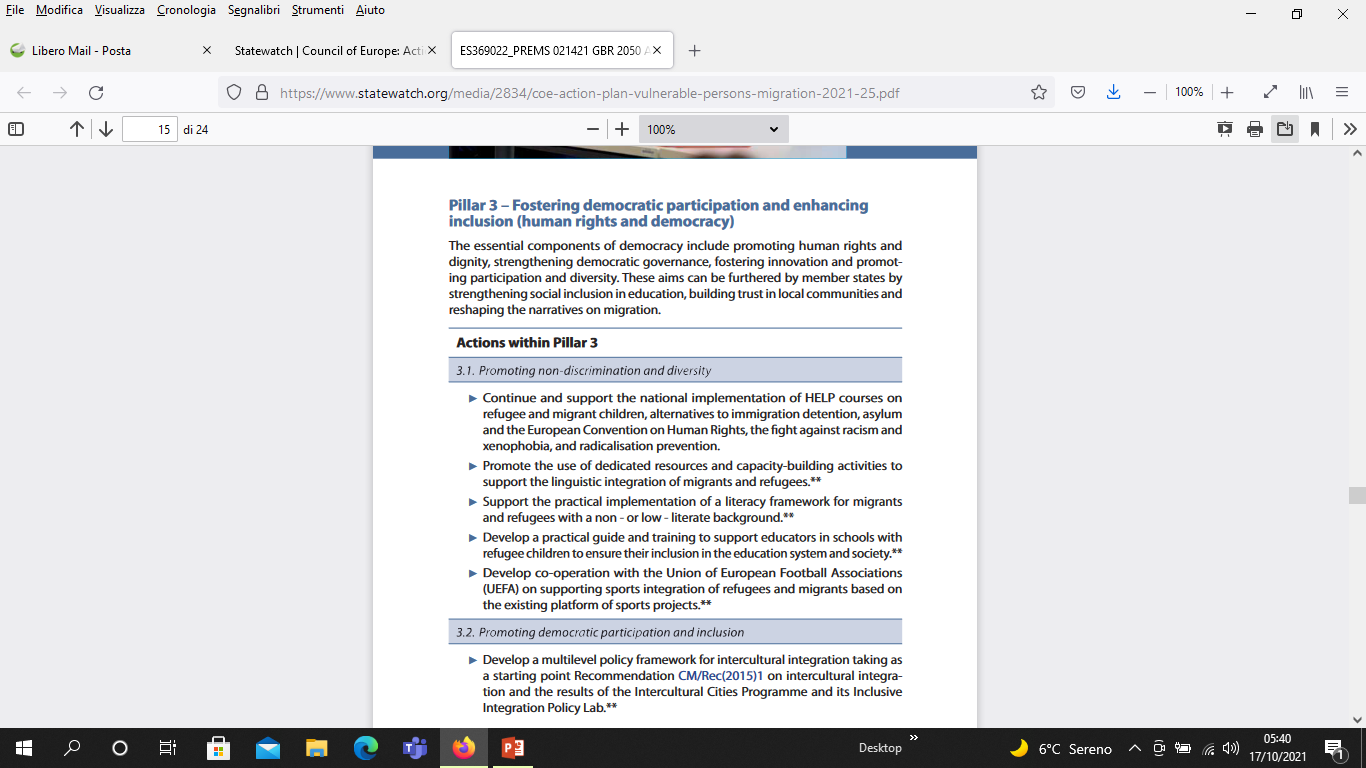 CoE ToolKID (Dec 22)
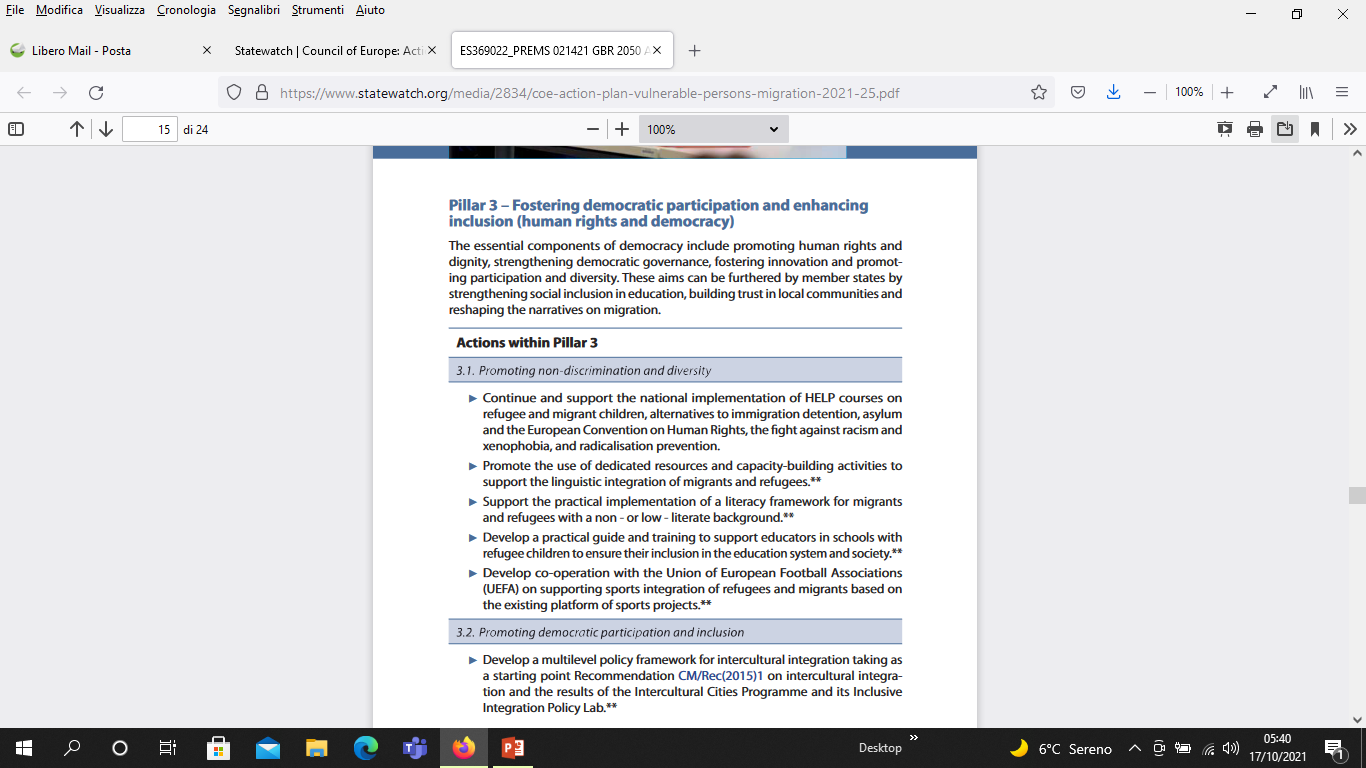 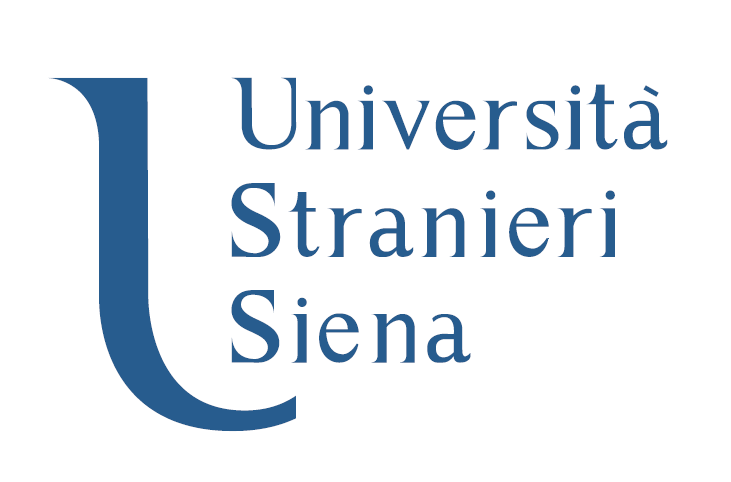 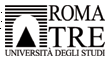 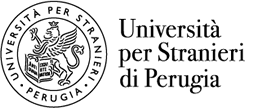 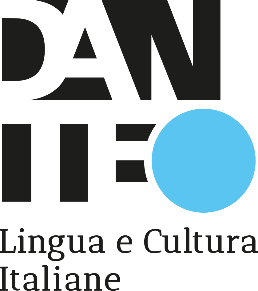 Grazie
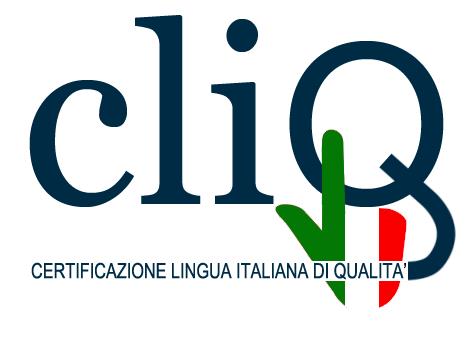